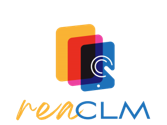 Tangram
Animales y guardianes,
héroes con grandes planes
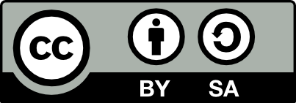 Situación de Aprendizaje - Animales y Guardianes (Servicio de Innovación Educativa JCCM) se encuentra bajo una Licencia Creative Commons Atribución-CompartirIgual 4.0 España.
Actividad creada por Prado Merino Gascón, Pedro Moya Gómez-Caraballo, María Rincón Ballesteros y Mª Elena Rojas Martínez.
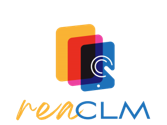 Nivel 1
Lince
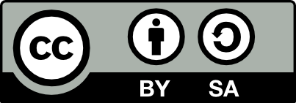 Situación de Aprendizaje - Animales y Guardianes (Servicio de Innovación Educativa JCCM) se encuentra bajo una Licencia Creative Commons Atribución-CompartirIgual 4.0 España.
Actividad creada por Prado Merino Gascón, Pedro Moya Gómez-Caraballo, María Rincón Ballesteros y Mª Elena Rojas Martínez.
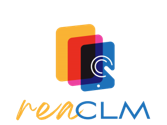 Nivel 2
Lince
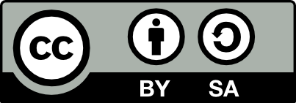 Situación de Aprendizaje - Animales y Guardianes (Servicio de Innovación Educativa JCCM) se encuentra bajo una Licencia Creative Commons Atribución-CompartirIgual 4.0 España.
Actividad creada por Prado Merino Gascón, Pedro Moya Gómez-Caraballo, María Rincón Ballesteros y Mª Elena Rojas Martínez.
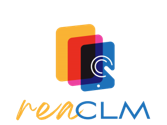 Nivel 3
Lince
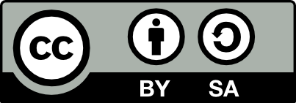 Situación de Aprendizaje - Animales y Guardianes (Servicio de Innovación Educativa JCCM) se encuentra bajo una Licencia Creative Commons Atribución-CompartirIgual 4.0 España.
Actividad creada por Prado Merino Gascón, Pedro Moya Gómez-Caraballo, María Rincón Ballesteros y Mª Elena Rojas Martínez.
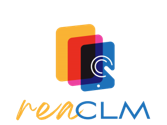 Nivel 1
Tortuga
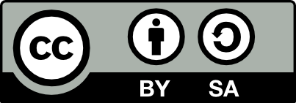 Situación de Aprendizaje - Animales y Guardianes (Servicio de Innovación Educativa JCCM) se encuentra bajo una Licencia Creative Commons Atribución-CompartirIgual 4.0 España.
Actividad creada por Prado Merino Gascón, Pedro Moya Gómez-Caraballo, María Rincón Ballesteros y Mª Elena Rojas Martínez.
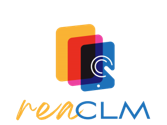 Nivel 2
Tortuga
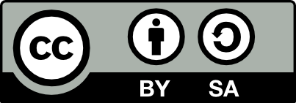 Situación de Aprendizaje - Animales y Guardianes (Servicio de Innovación Educativa JCCM) se encuentra bajo una Licencia Creative Commons Atribución-CompartirIgual 4.0 España.
Actividad creada por Prado Merino Gascón, Pedro Moya Gómez-Caraballo, María Rincón Ballesteros y Mª Elena Rojas Martínez.
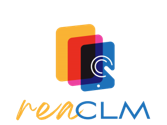 Nivel 3
Tortuga
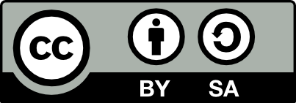 Situación de Aprendizaje - Animales y Guardianes (Servicio de Innovación Educativa JCCM) se encuentra bajo una Licencia Creative Commons Atribución-CompartirIgual 4.0 España.
Actividad creada por Prado Merino Gascón, Pedro Moya Gómez-Caraballo, María Rincón Ballesteros y Mª Elena Rojas Martínez.
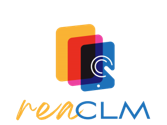 Nivel 1
Halcón
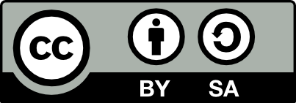 Situación de Aprendizaje - Animales y Guardianes (Servicio de Innovación Educativa JCCM) se encuentra bajo una Licencia Creative Commons Atribución-CompartirIgual 4.0 España.
Actividad creada por Prado Merino Gascón, Pedro Moya Gómez-Caraballo, María Rincón Ballesteros y Mª Elena Rojas Martínez.
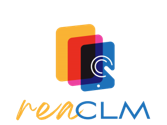 Nivel 2
Halcón
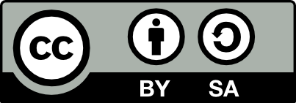 Situación de Aprendizaje - Animales y Guardianes (Servicio de Innovación Educativa JCCM) se encuentra bajo una Licencia Creative Commons Atribución-CompartirIgual 4.0 España.
Actividad creada por Prado Merino Gascón, Pedro Moya Gómez-Caraballo, María Rincón Ballesteros y Mª Elena Rojas Martínez.
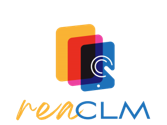 Nivel 3
Halcón
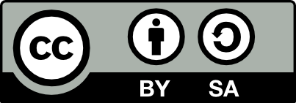 Situación de Aprendizaje - Animales y Guardianes (Servicio de Innovación Educativa JCCM) se encuentra bajo una Licencia Creative Commons Atribución-CompartirIgual 4.0 España.
Actividad creada por Prado Merino Gascón, Pedro Moya Gómez-Caraballo, María Rincón Ballesteros y Mª Elena Rojas Martínez.
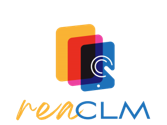 Nivel 1
Conejo
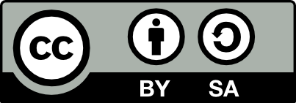 Situación de Aprendizaje - Animales y Guardianes (Servicio de Innovación Educativa JCCM) se encuentra bajo una Licencia Creative Commons Atribución-CompartirIgual 4.0 España.
Actividad creada por Prado Merino Gascón, Pedro Moya Gómez-Caraballo, María Rincón Ballesteros y Mª Elena Rojas Martínez.
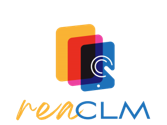 Nivel 2
Conejo
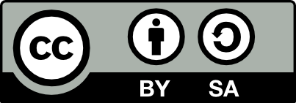 Situación de Aprendizaje - Animales y Guardianes (Servicio de Innovación Educativa JCCM) se encuentra bajo una Licencia Creative Commons Atribución-CompartirIgual 4.0 España.
Actividad creada por Prado Merino Gascón, Pedro Moya Gómez-Caraballo, María Rincón Ballesteros y Mª Elena Rojas Martínez.
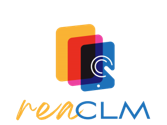 Nivel 3
Conejo
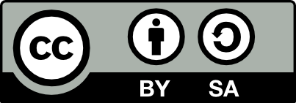 Situación de Aprendizaje - Animales y Guardianes (Servicio de Innovación Educativa JCCM) se encuentra bajo una Licencia Creative Commons Atribución-CompartirIgual 4.0 España.
Actividad creada por Prado Merino Gascón, Pedro Moya Gómez-Caraballo, María Rincón Ballesteros y Mª Elena Rojas Martínez.
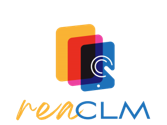 Nivel 1
Rana
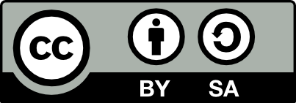 Situación de Aprendizaje - Animales y Guardianes (Servicio de Innovación Educativa JCCM) se encuentra bajo una Licencia Creative Commons Atribución-CompartirIgual 4.0 España.
Actividad creada por Prado Merino Gascón, Pedro Moya Gómez-Caraballo, María Rincón Ballesteros y Mª Elena Rojas Martínez.
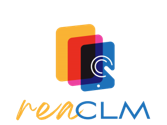 Nivel 2
Rana
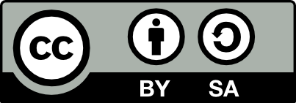 Situación de Aprendizaje - Animales y Guardianes (Servicio de Innovación Educativa JCCM) se encuentra bajo una Licencia Creative Commons Atribución-CompartirIgual 4.0 España.
Actividad creada por Prado Merino Gascón, Pedro Moya Gómez-Caraballo, María Rincón Ballesteros y Mª Elena Rojas Martínez.
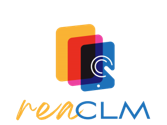 Nivel 3
Rana
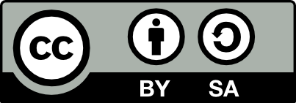 Situación de Aprendizaje - Animales y Guardianes (Servicio de Innovación Educativa JCCM) se encuentra bajo una Licencia Creative Commons Atribución-CompartirIgual 4.0 España.
Actividad creada por Prado Merino Gascón, Pedro Moya Gómez-Caraballo, María Rincón Ballesteros y Mª Elena Rojas Martínez.